THE IRON MAN - ch 2
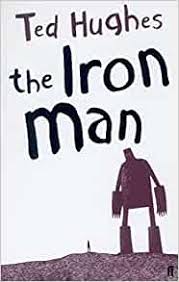 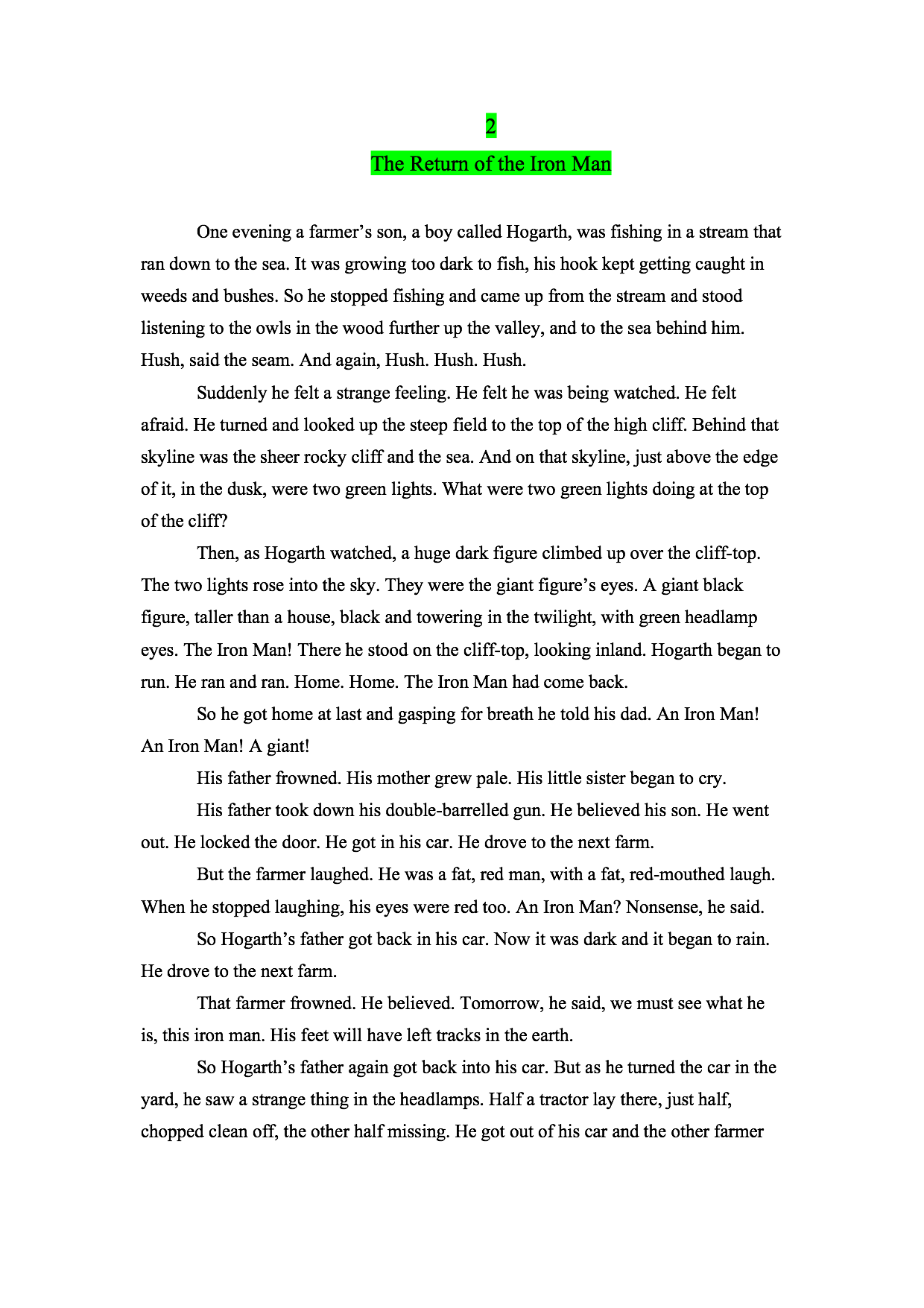 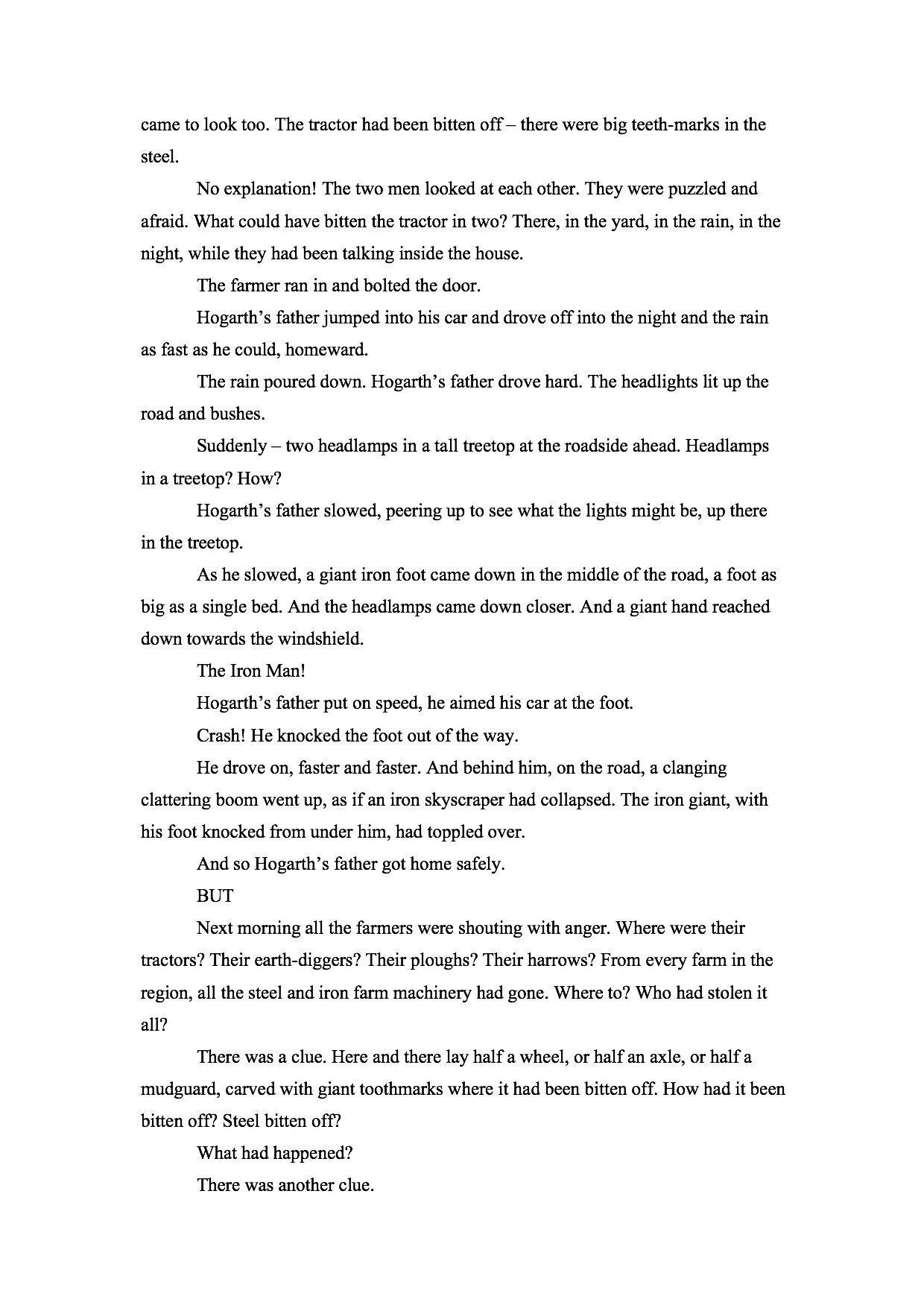 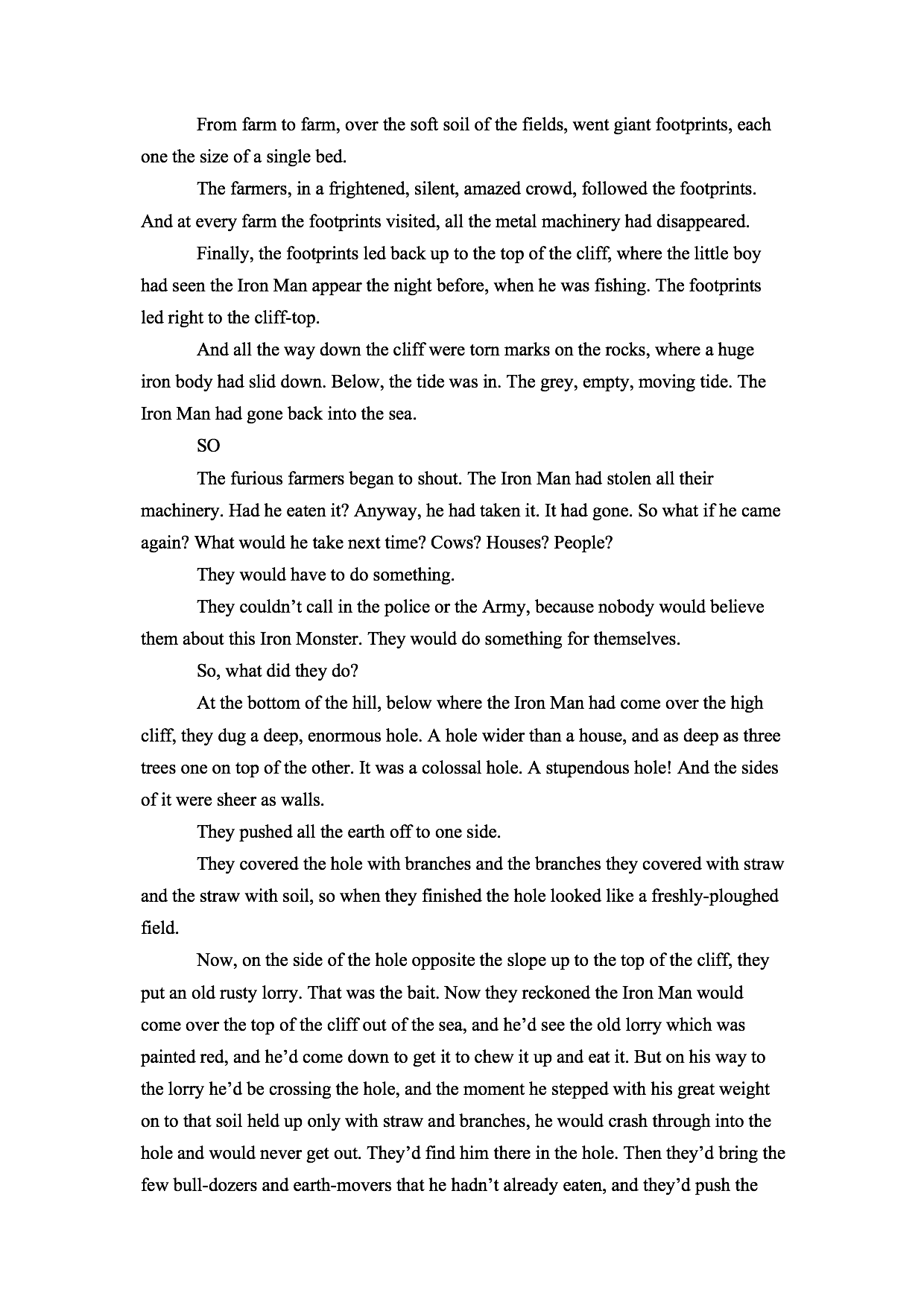 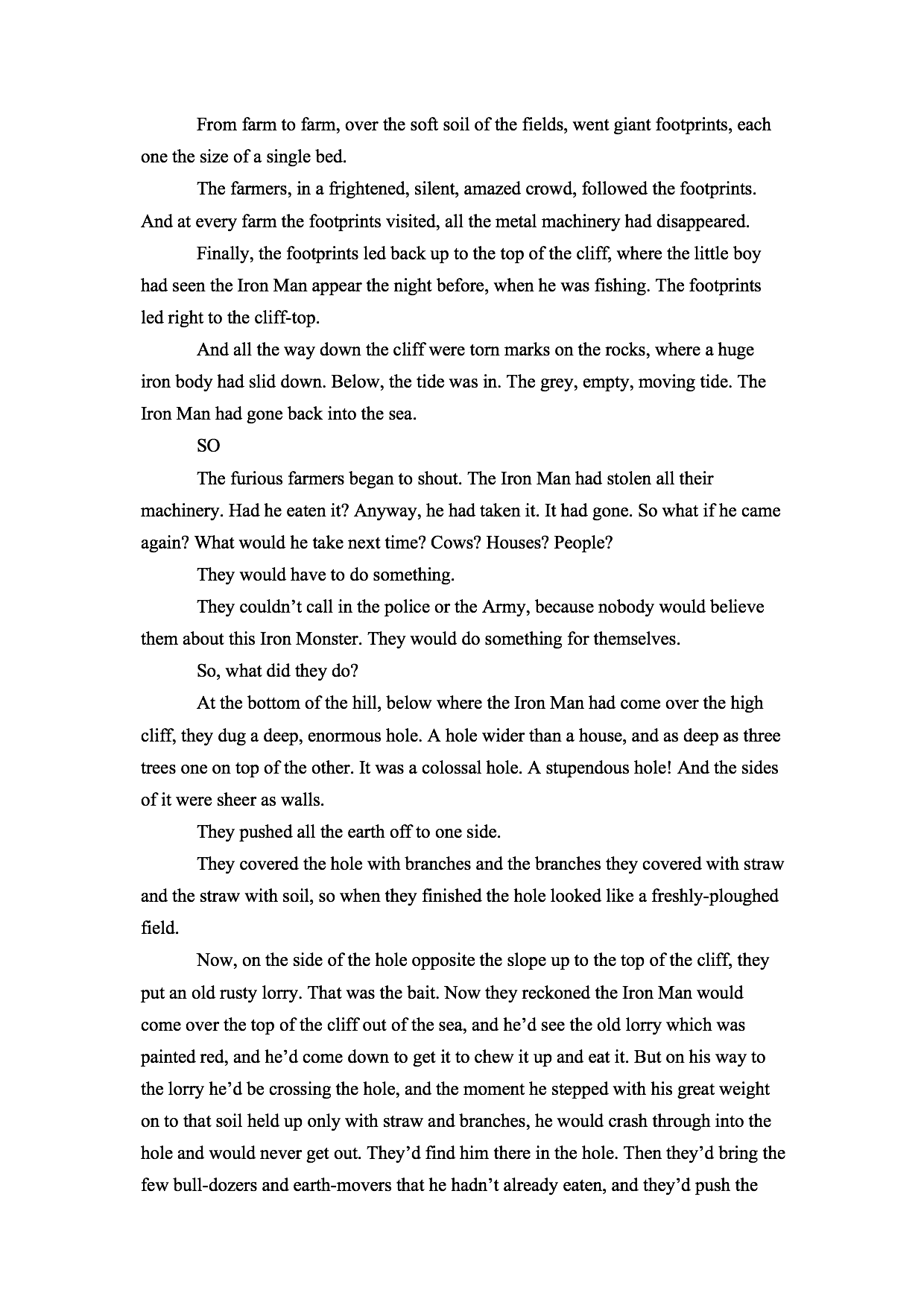 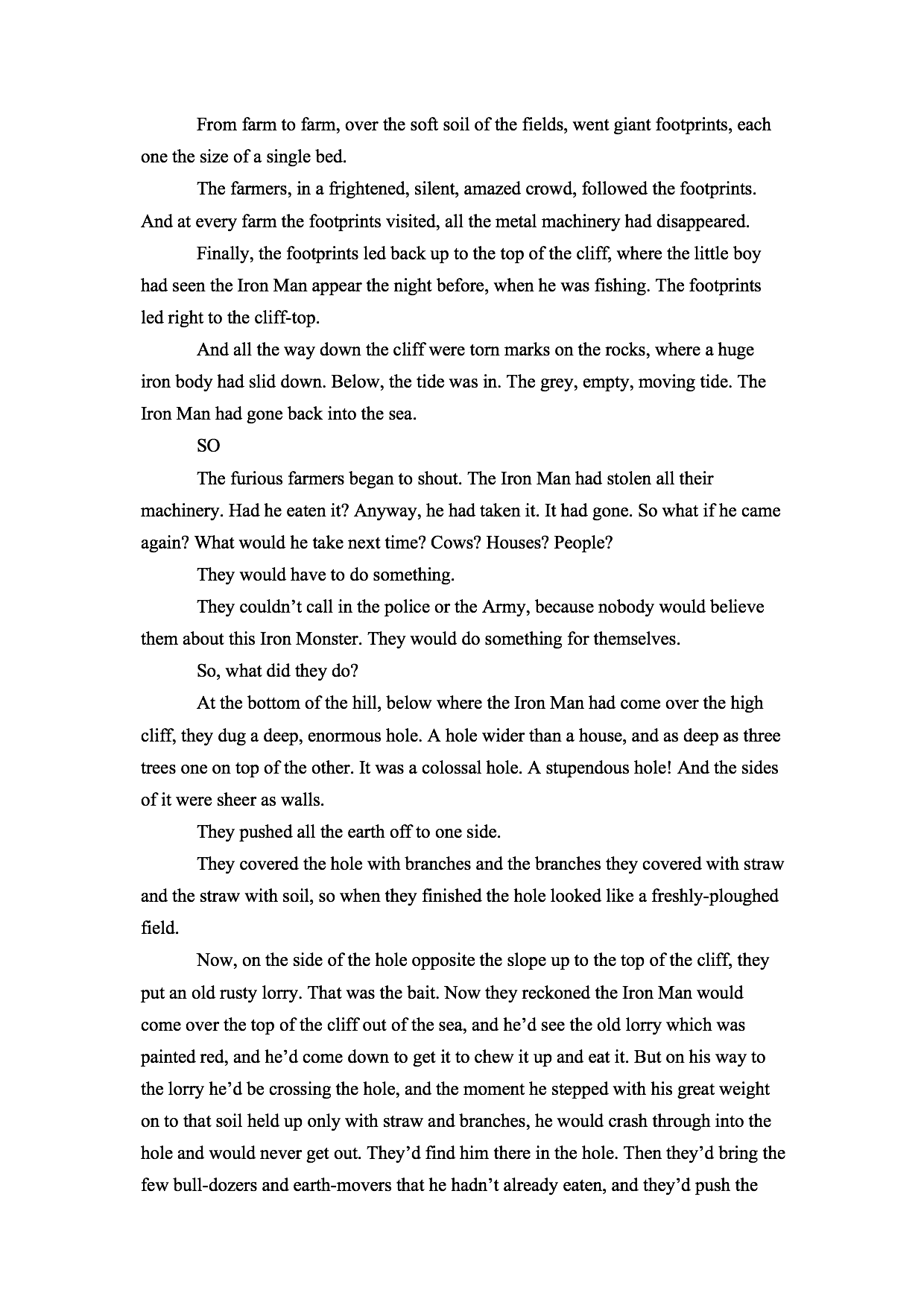 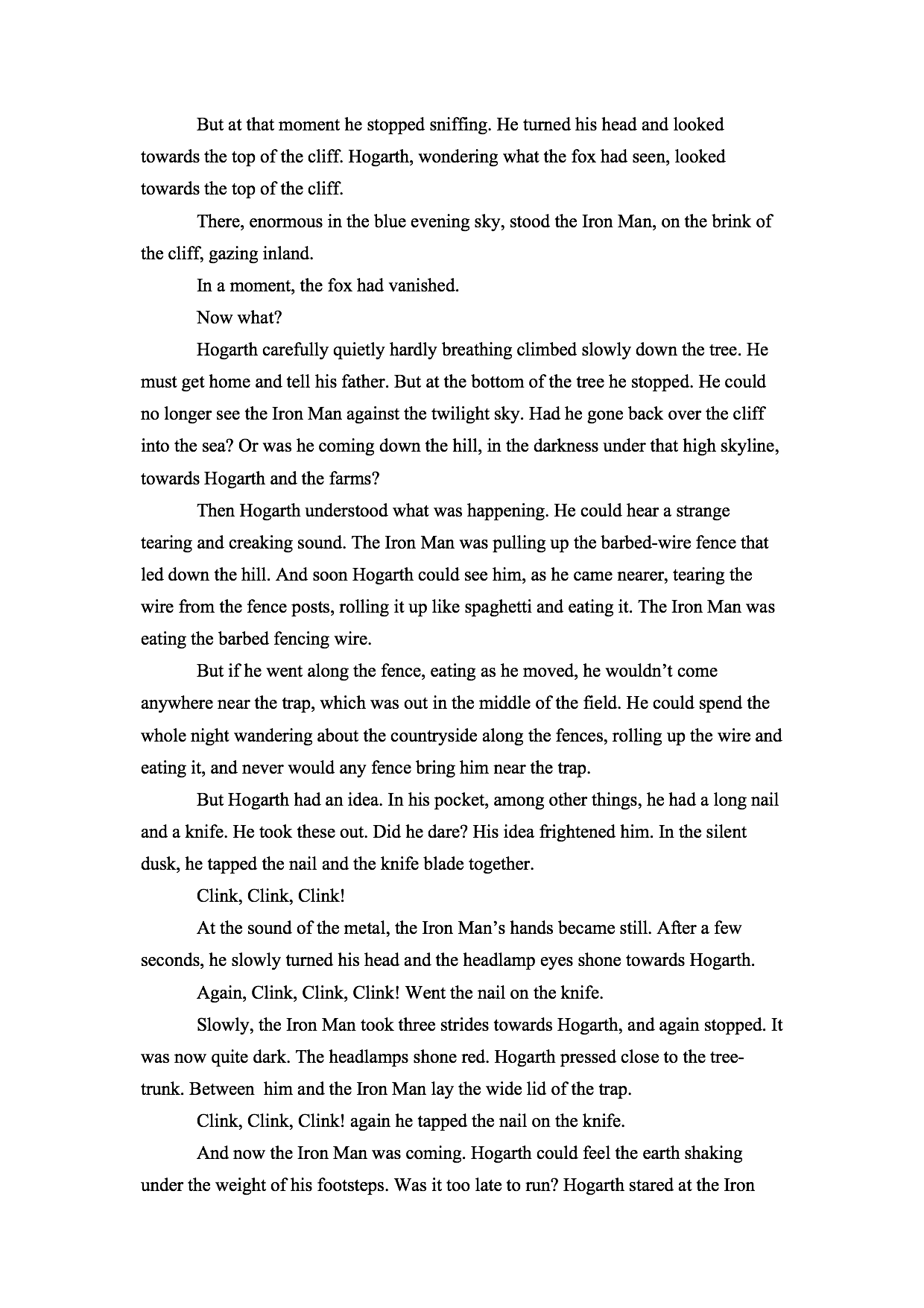 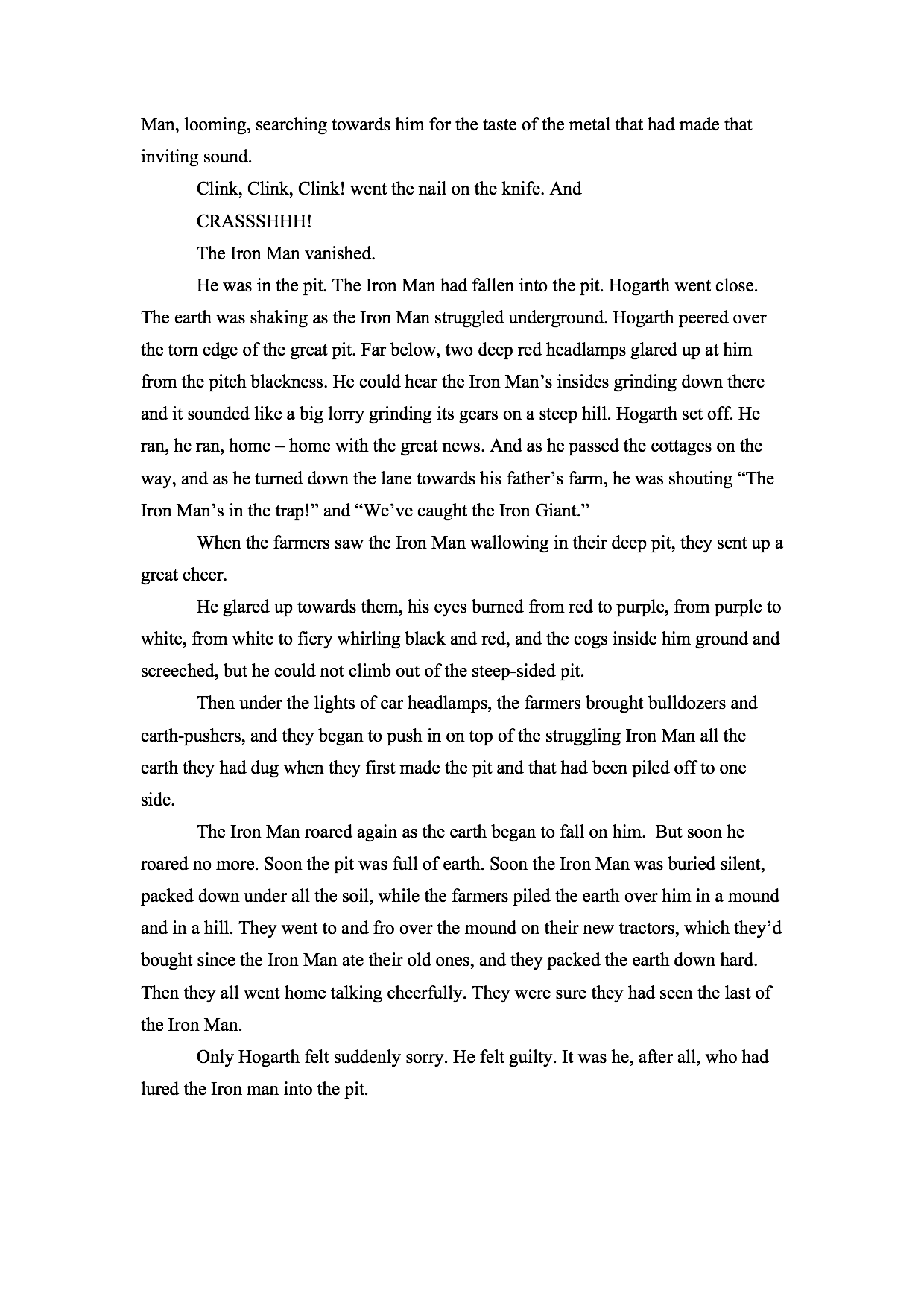